Deep Learning Community of PracticeMeeting 3
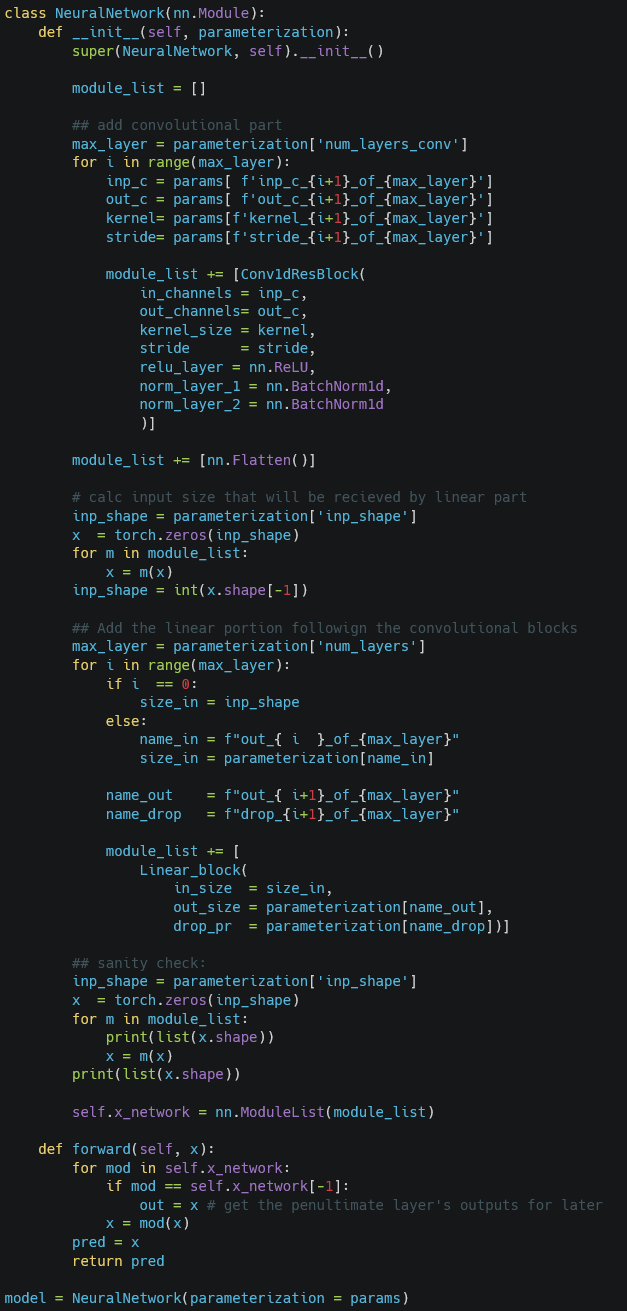 Considerations for Test/Train Splits
Defining a Holdout Set
Observations
3
Defining a Holdout Set
Site A
2014
Site B
Site C
Site A
2015
Site B
Site C
Observations
4
Defining a Holdout Set
Site A
2014
Site B
Site C
Site A
2015
Site B
Site C
Observations
5
Defining a Holdout Set
Site A
2014
Site B
Site C
Site A
2015
Site B
Testing Set
Site C
Observations
6
Defining a Holdout Set
Site A
2014
Site B
Site C
Site A
2015
Site B
Environments contribute to error equally
Testing Set
Site C
Observations
7
Key Questions:
Is there structure to your data you should account for in your sets?
Locations
Relatedness of individuals
Time
Is it possible for information from your testing set to “leak” into your training set?
E.g. Are values imputed or scaled based on all data?
How many splits do you need?
Test / train? Test / validate / train? Test/ validate 1 … validate # / train?
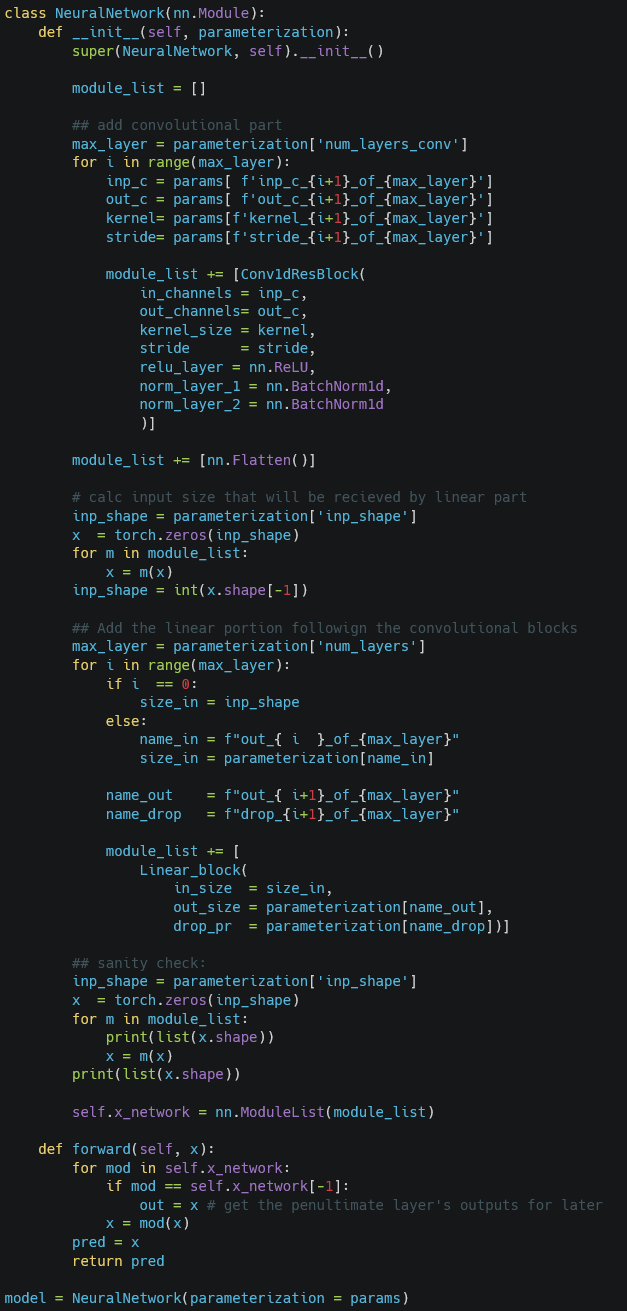 Hyperparameter Tuning in Practice
Hyperparameter Tuning
Define space to explore
Propose one or more options
Test one or more options
Propose one or more new options given results
Algorithms trade off
Parallelism vs Effectiveness
Common Hyperparameter Tuning Libraries
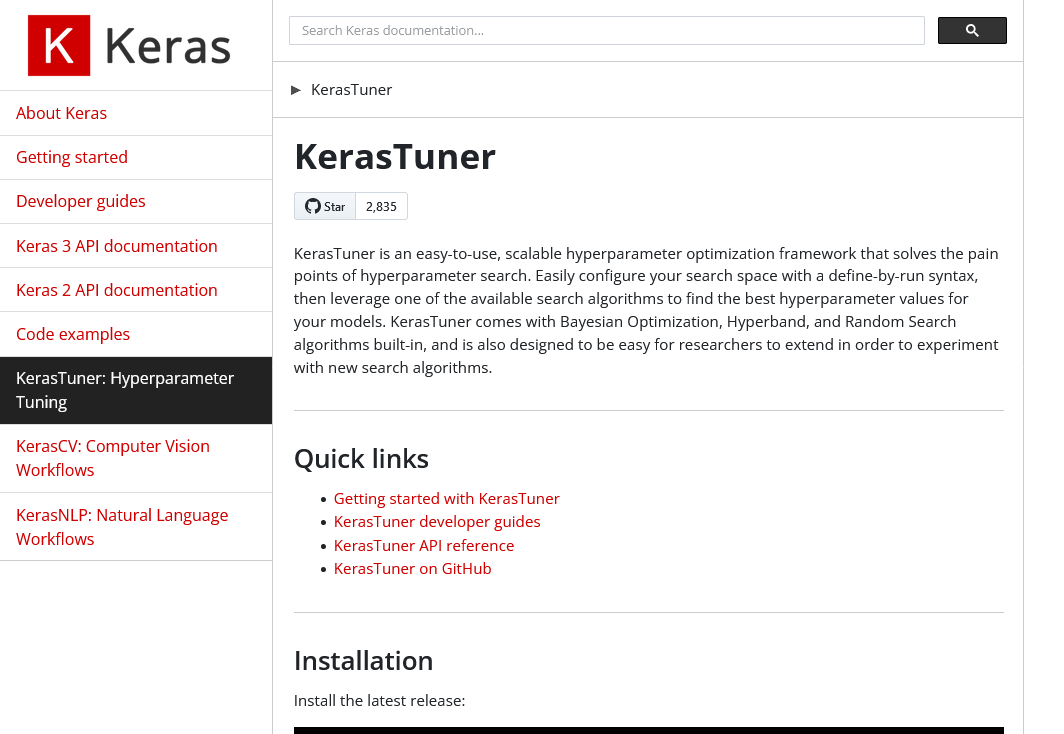 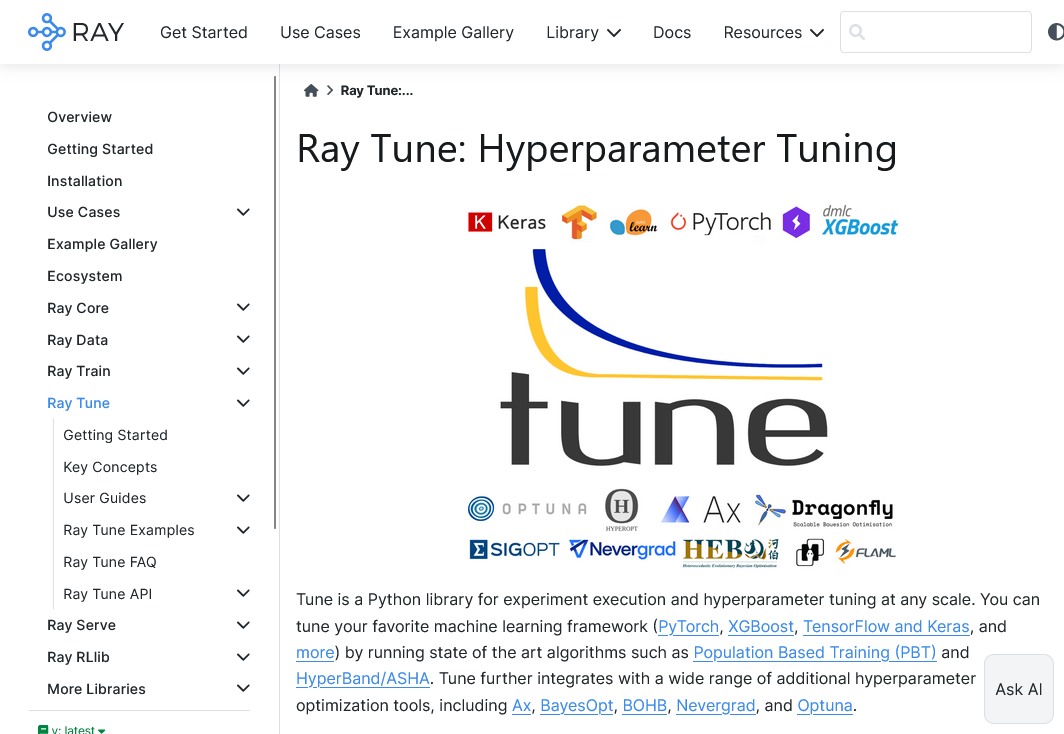 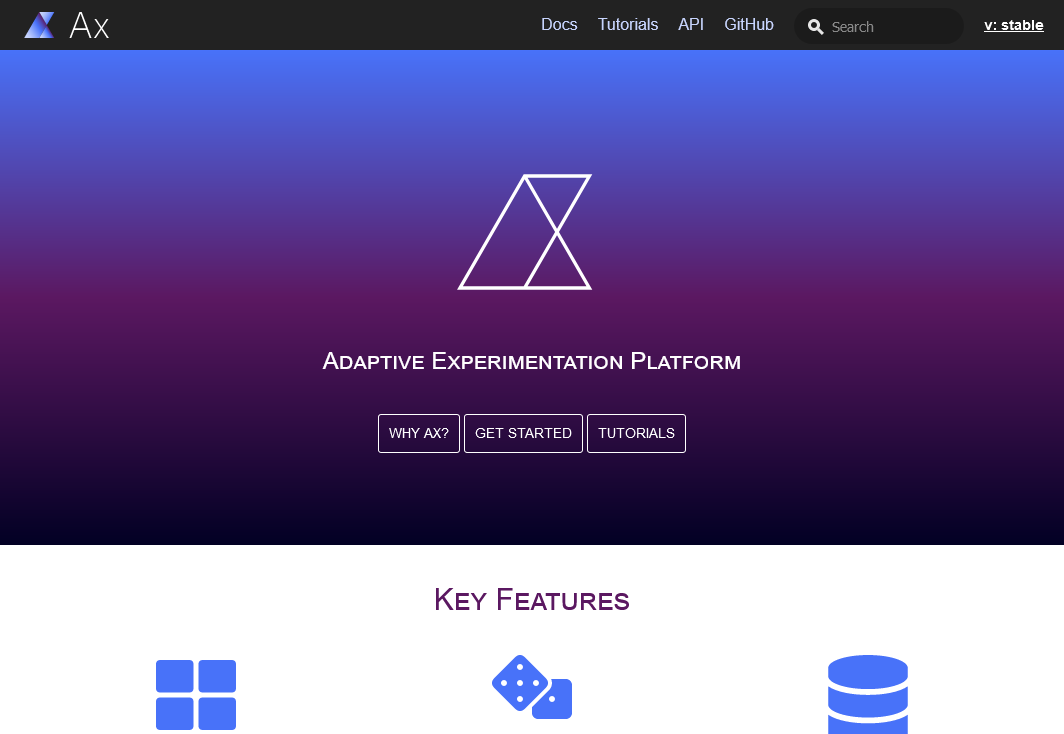 In Action: Ax
Define space to explore


Propose one or more options


Test one or more options


Propose one or more new options given results
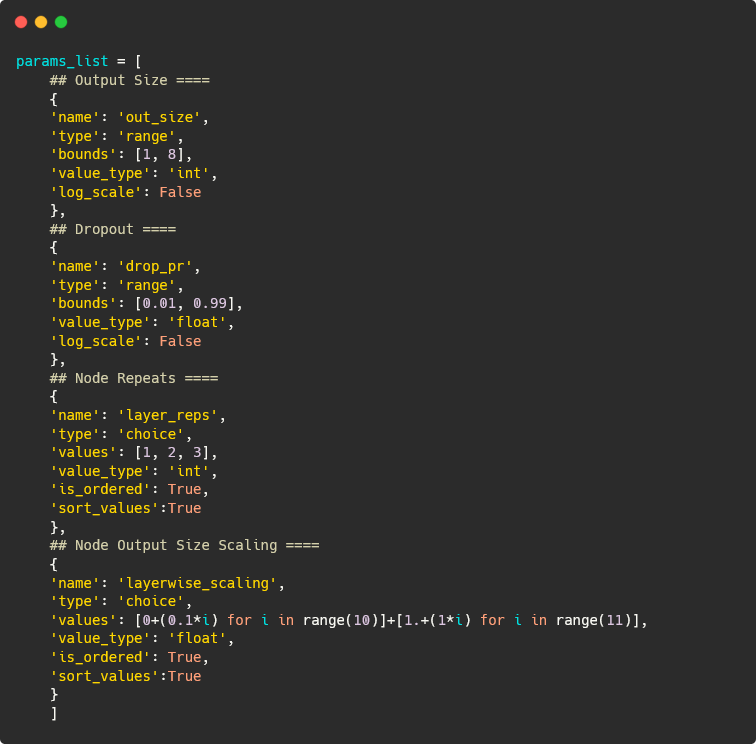 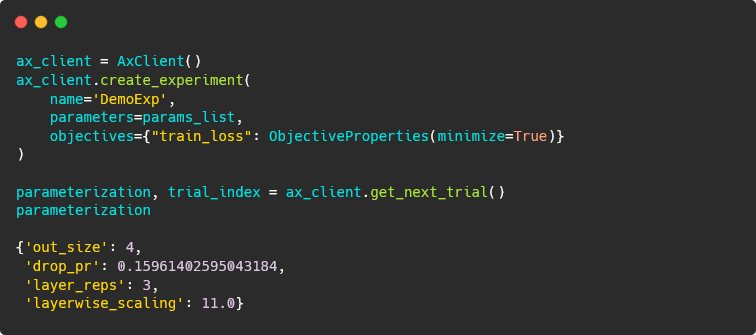 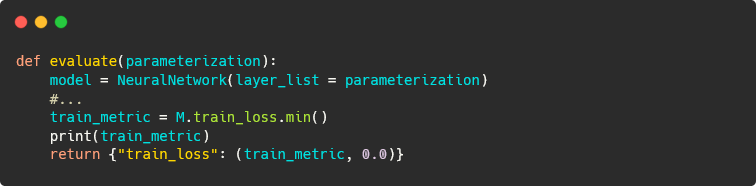 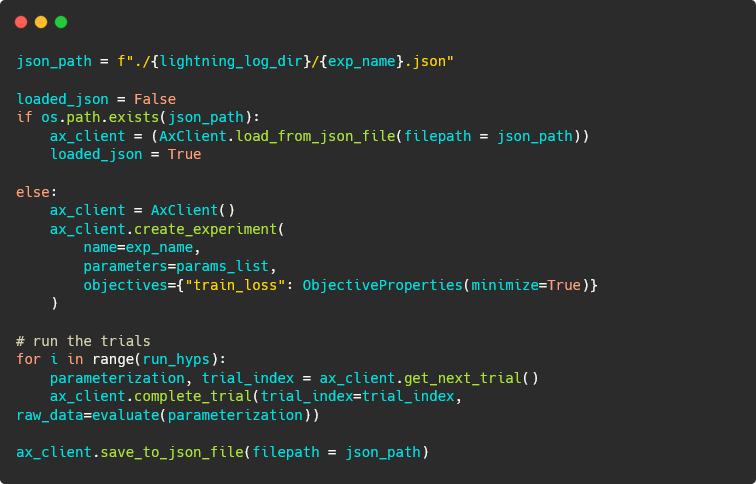 In Action: Ax
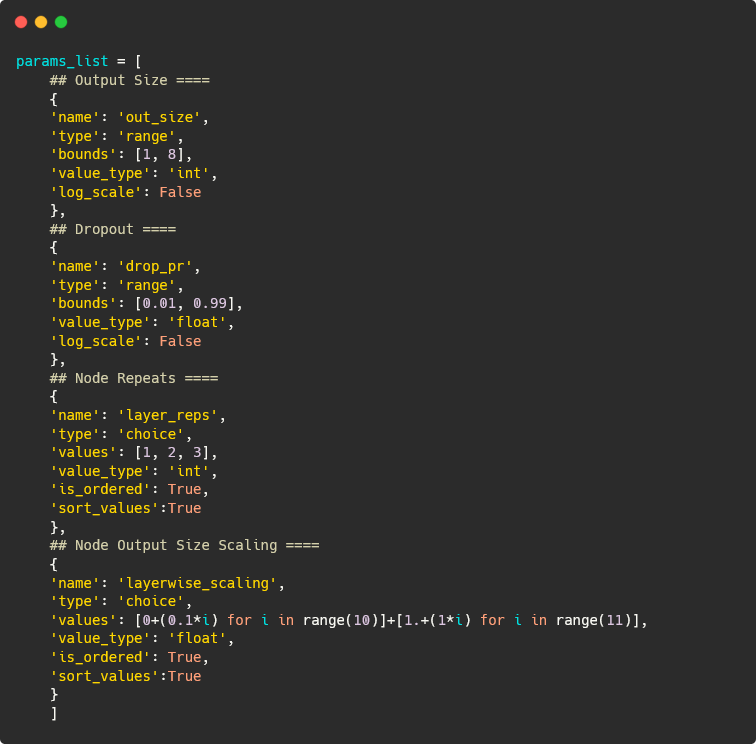 Define space to explore


Propose one or more options


Test one or more options


Propose one or more new options given results
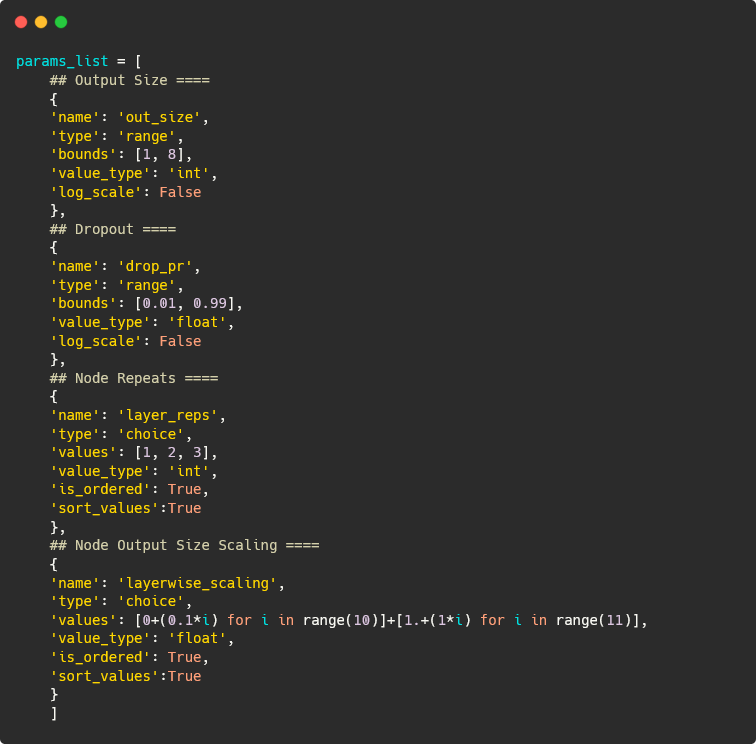 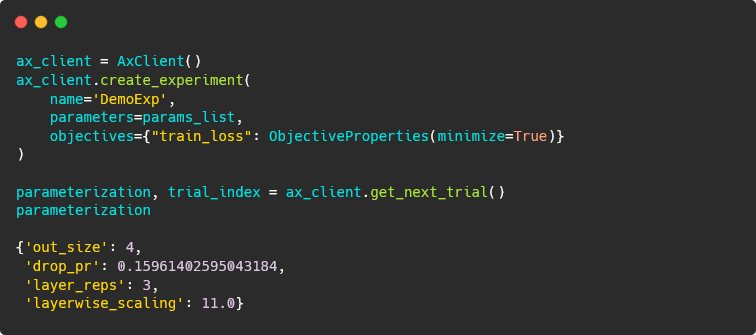 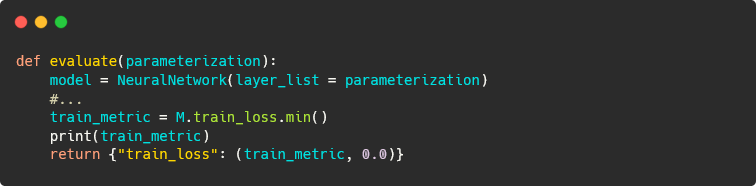 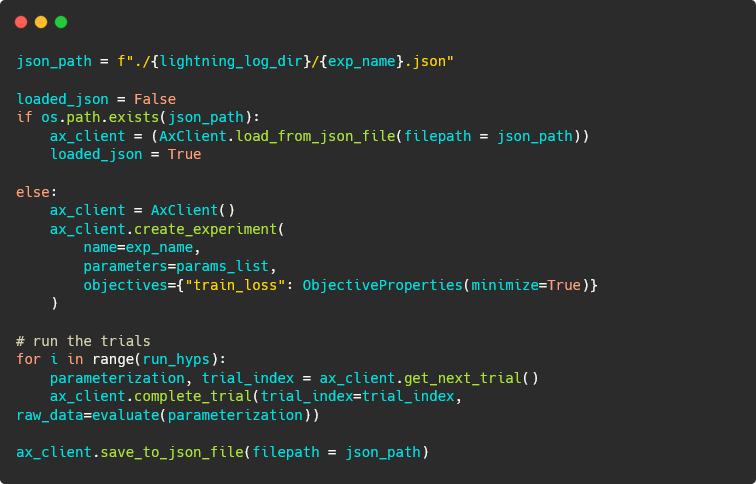 In Action: Ax
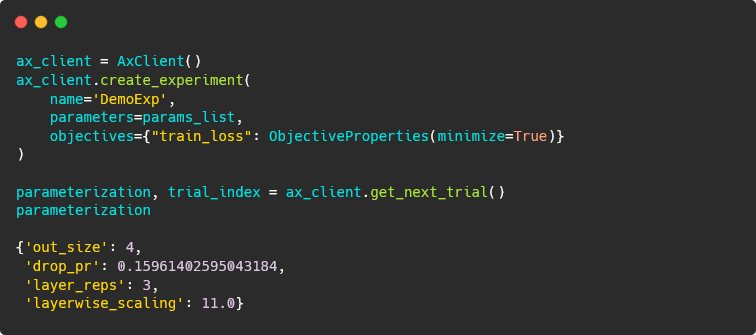 Define space to explore


Propose one or more options


Test one or more options


Propose one or more new options given results
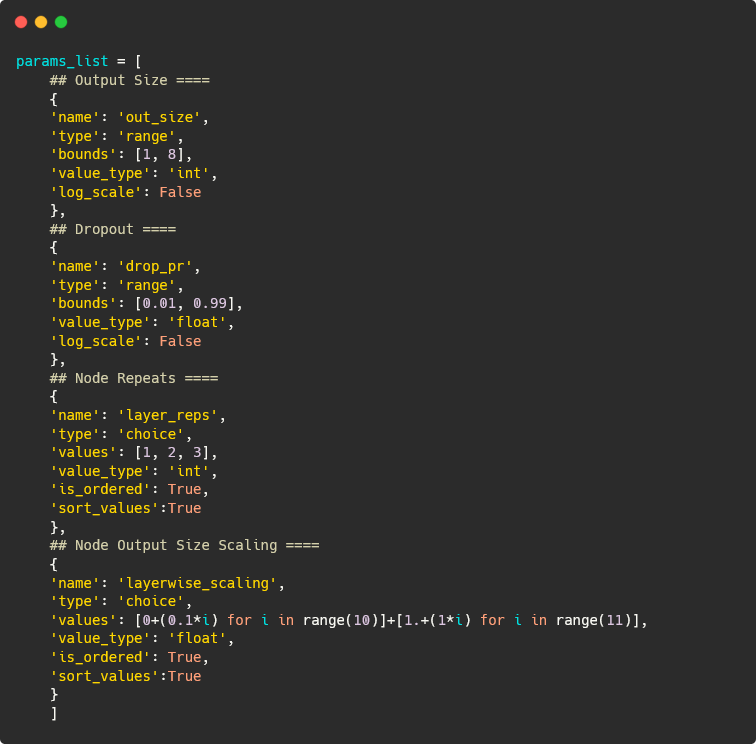 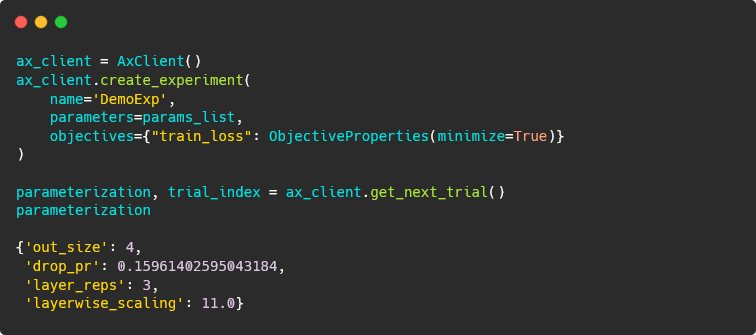 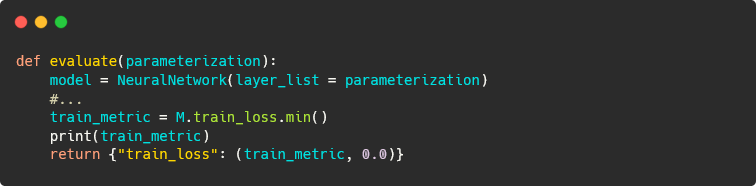 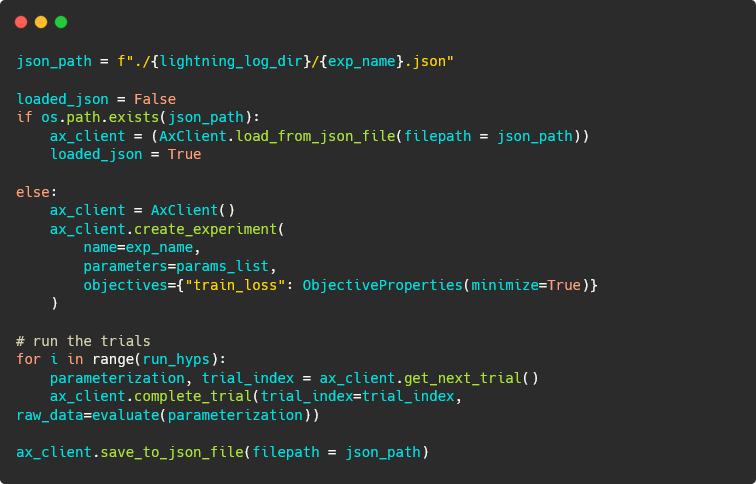 In Action: Ax
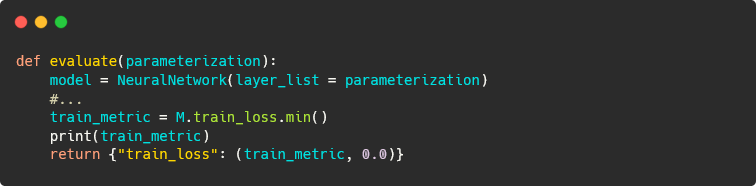 Define space to explore


Propose one or more options


Test one or more options


Propose one or more new options given results
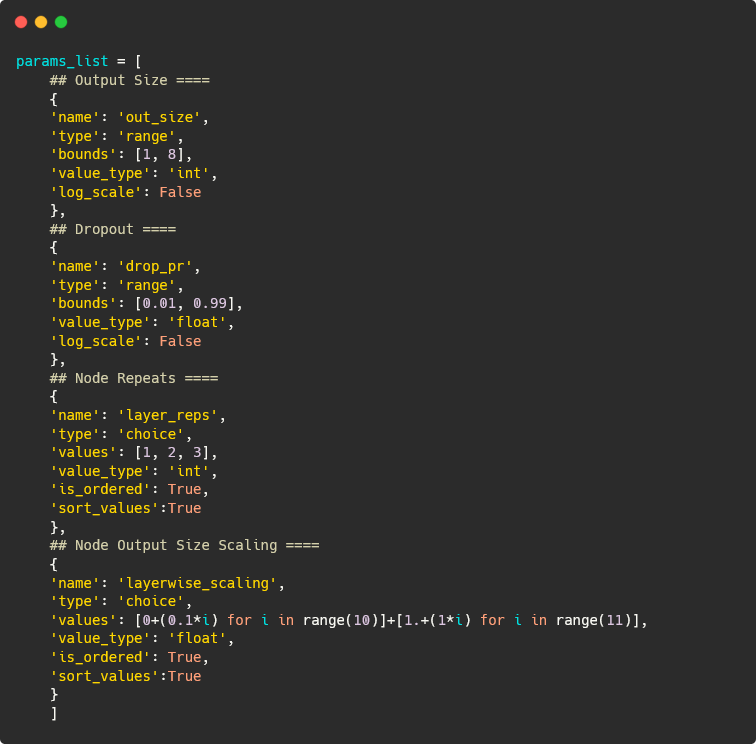 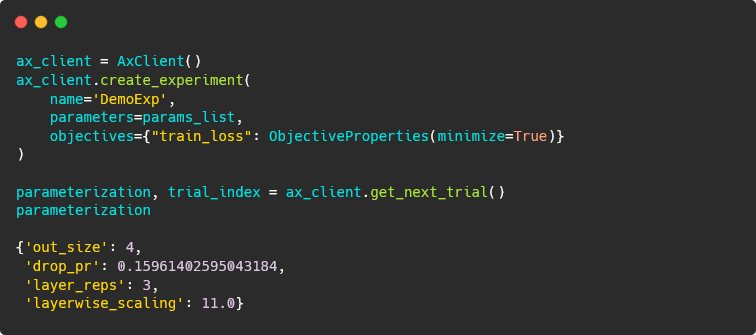 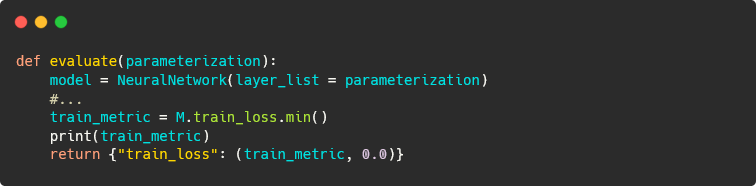 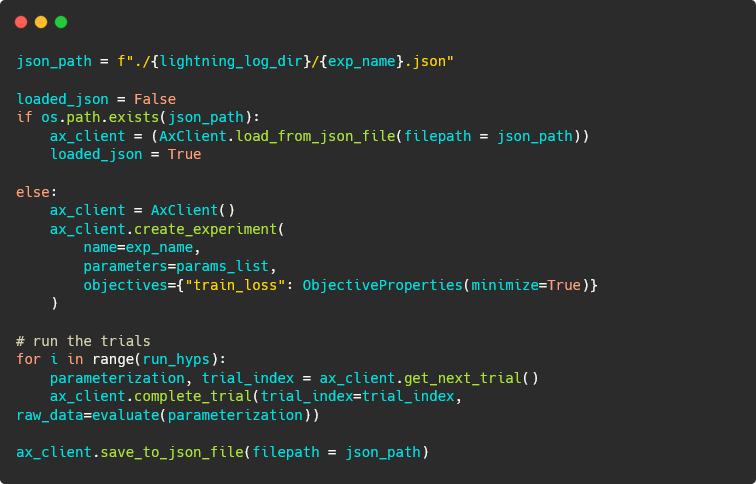 In Action: Ax
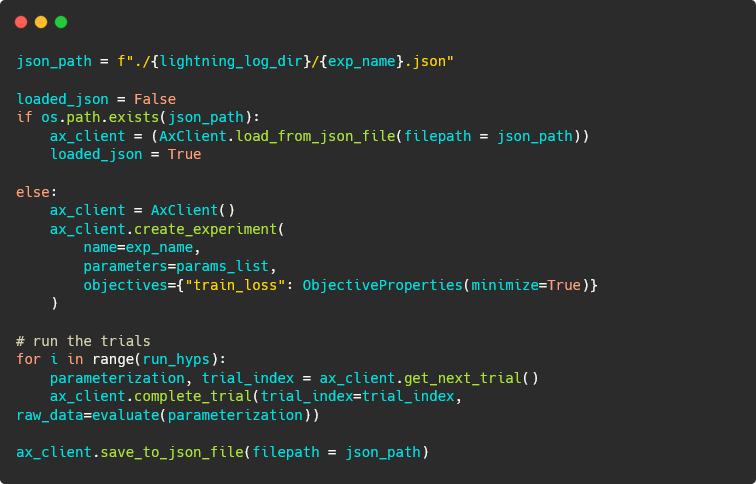 Define space to explore


Propose one or more options


Test one or more options


Propose one or more new options given results
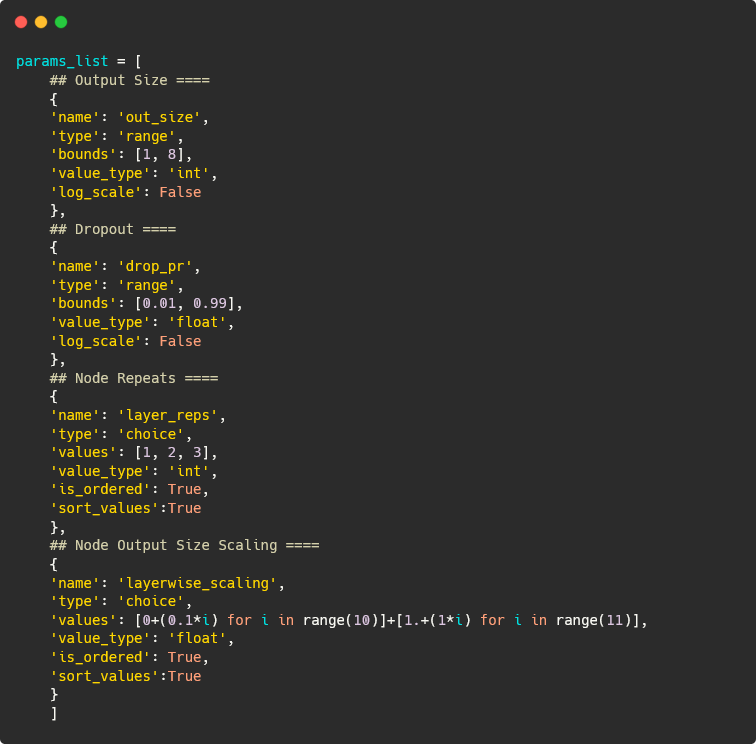 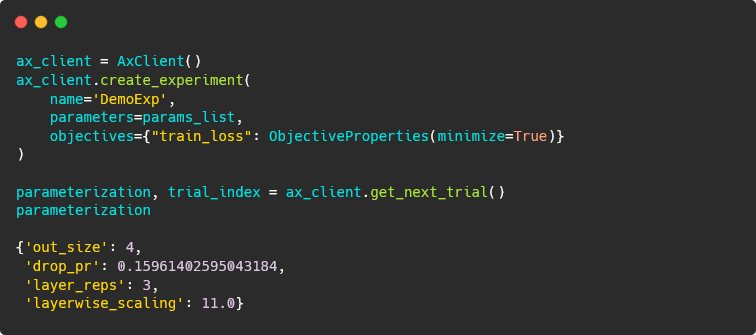 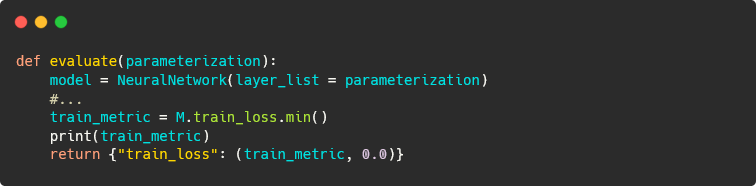 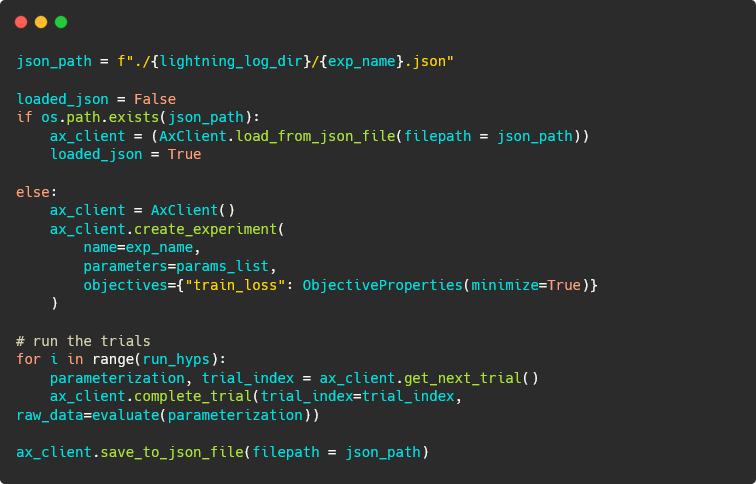